Integration, Installation and Infrastructure (Triple I Group)
Services and Maintenance
Roland Wimmer
Outline
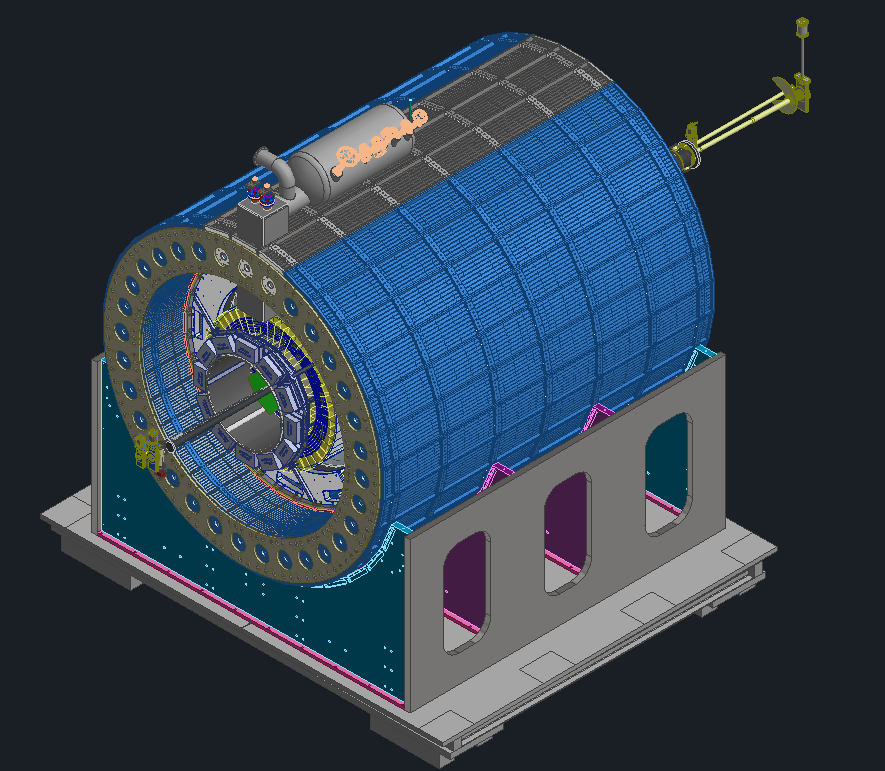 General Services Update
Backward Cable Trays
Forward Cable Trays
Maintenance updates
Disconnects
Forward direction, Hadron, East
Backward direction, Electron, West
Services Breakdown
The tables to the right are snapshots from the master services spreadsheet, there are several known updates that haven’t been populated yet
The orange table shows the forward direction services from each detector
The yellow table shows what percentage of the forward services are power, signal and cooling
Services
After the recent updates there are areas of concern
Not enough space around pfRICH and EEEMCal
Space in-between barrel EMCal and dRICH is a concern
Services coming out at 3 & 9 O’clock from dRICH and fEMCal
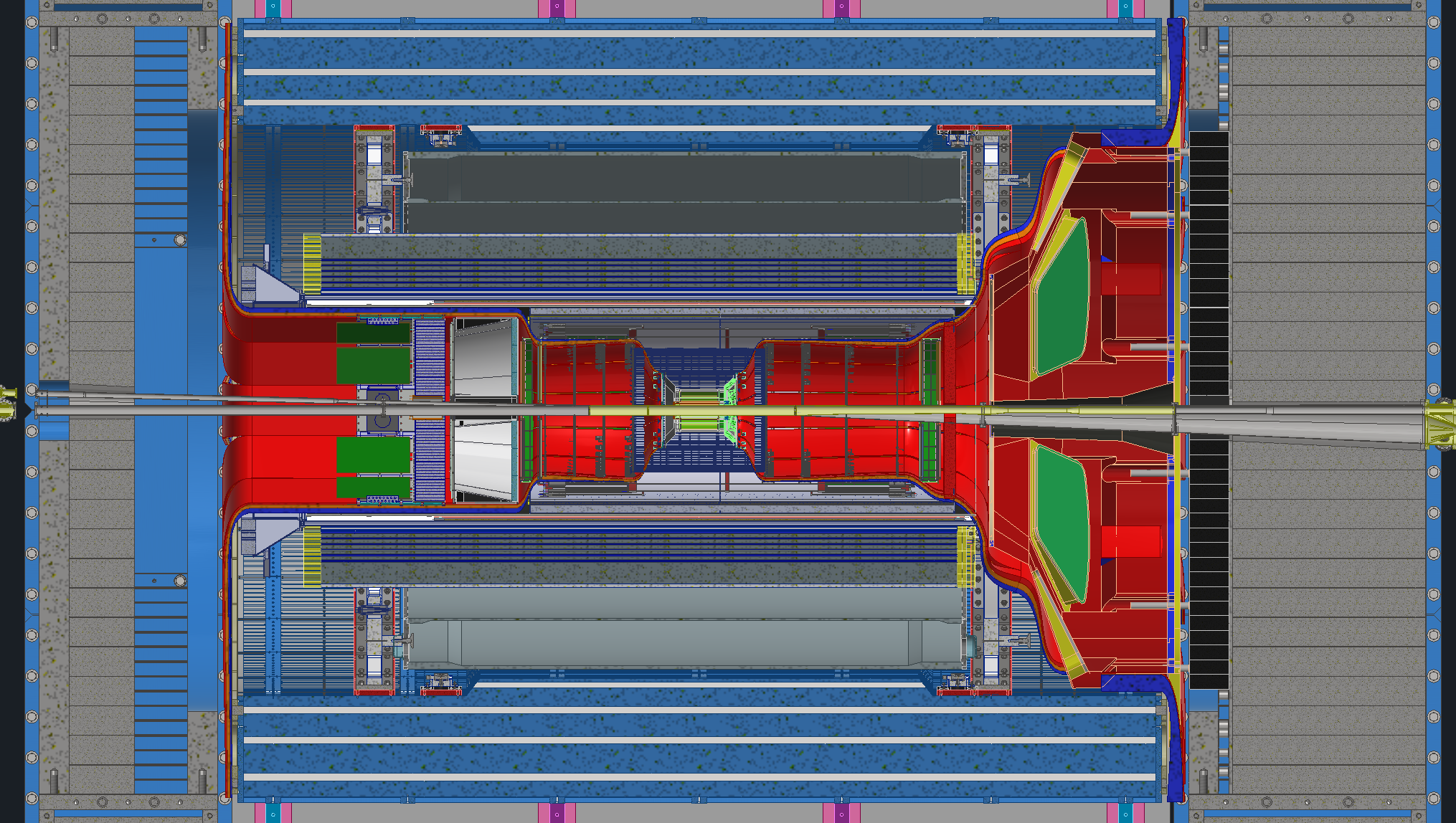 +120%
~95%
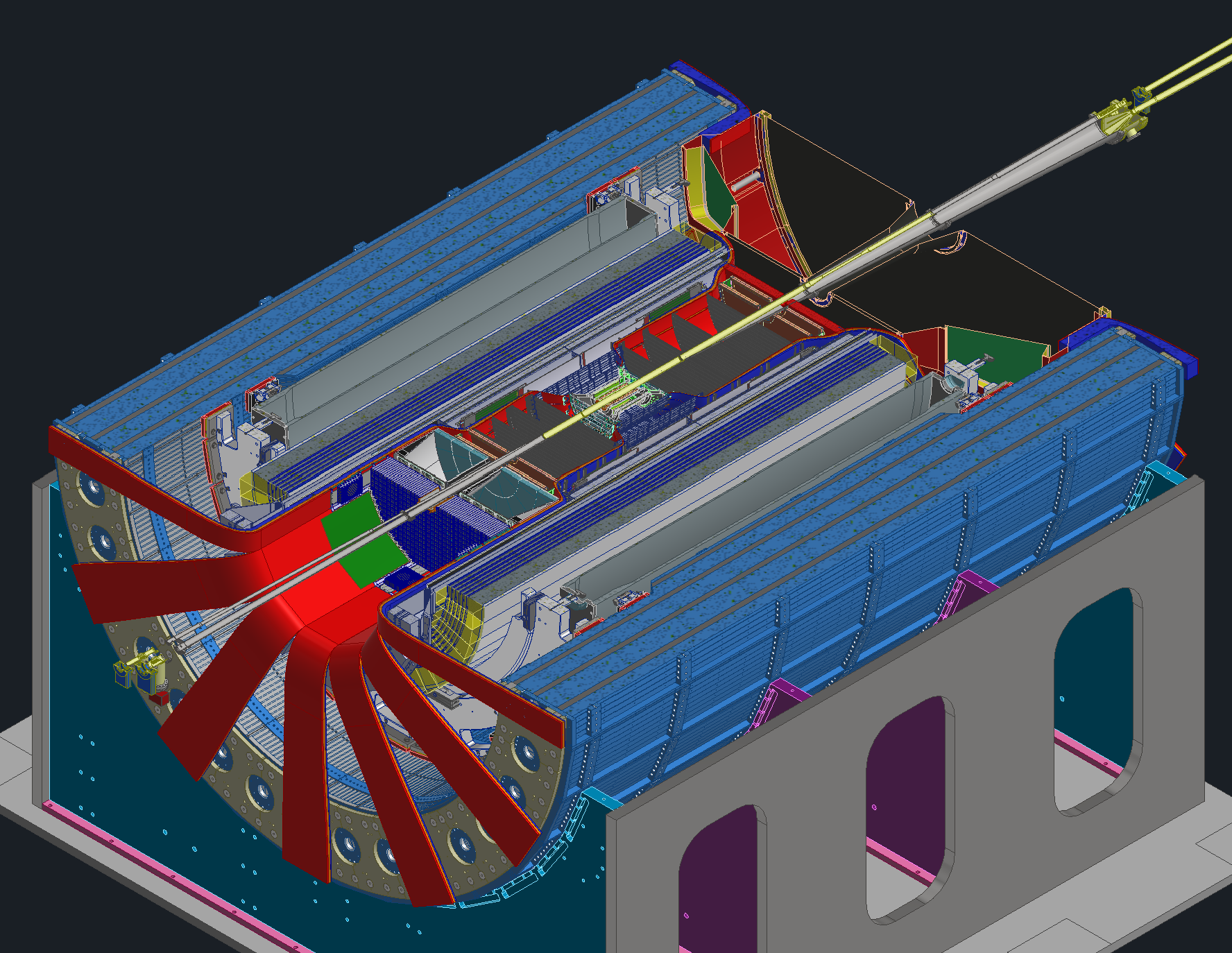 ~90%
Backward Direction Cable Trays
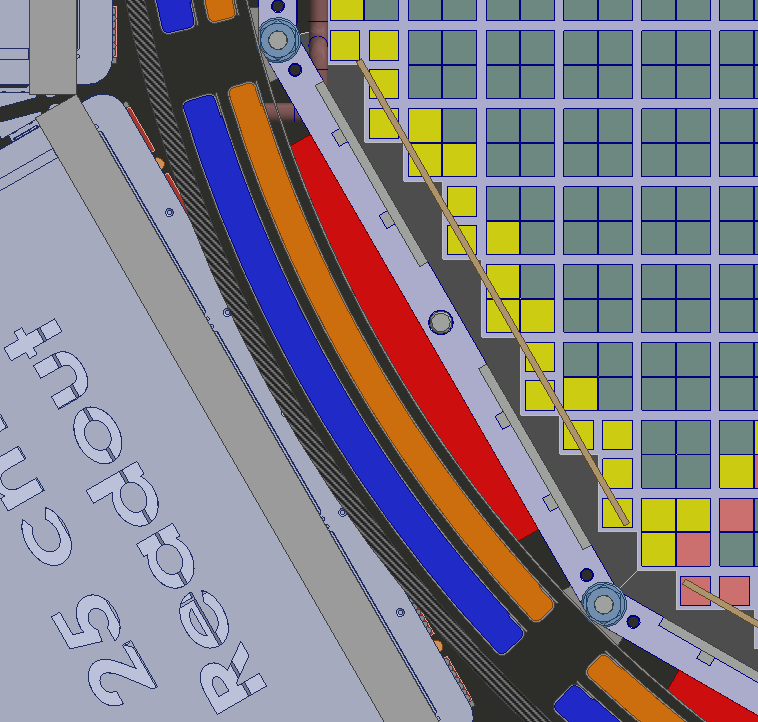 SVT & MPGD Disks Services
Cables trays around the EEEMCAL and pfRICH will be broken up into 3 separate trays
Innermost trays will house services from the pfRICH and EEEMCAL  
Middle trays are for SVT and MPGD disks
Outermost trays are for CYMBAL and ToF
pfRICH & EEEMCAL Services
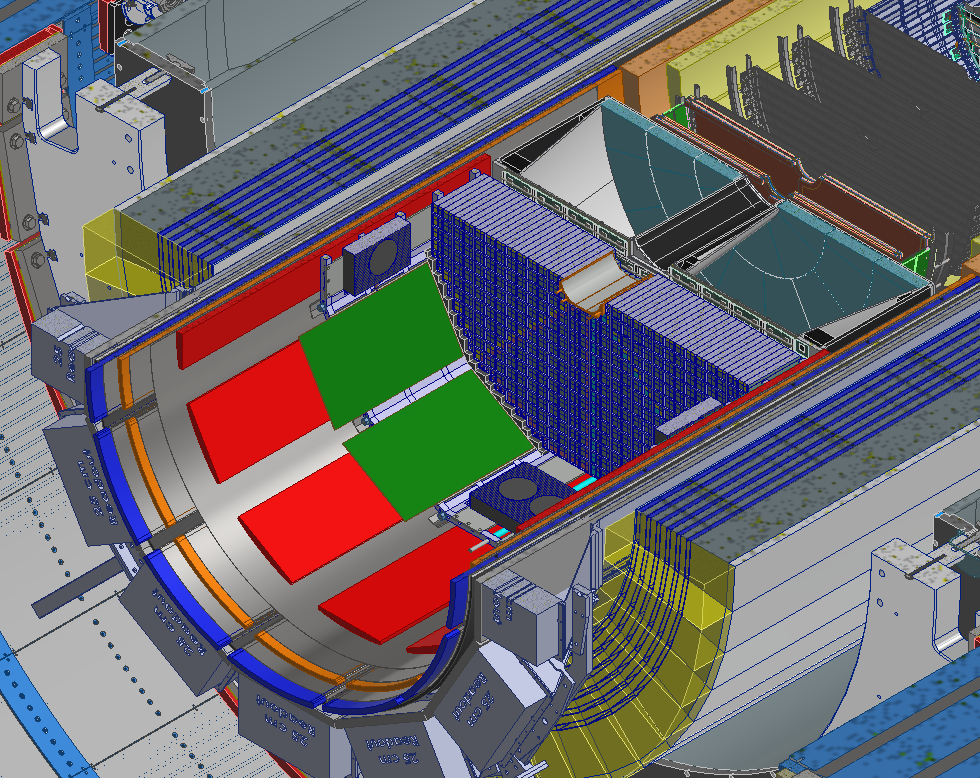 ToF & CYMBAL Services
*Trays are not Proportional*
Backward Direction Cable Trays
All the trays will be independent of one another 
Trays will slide in and out of the GST via rails 
A mockup of the trays will be made to test
ToF & CYMBAL Services
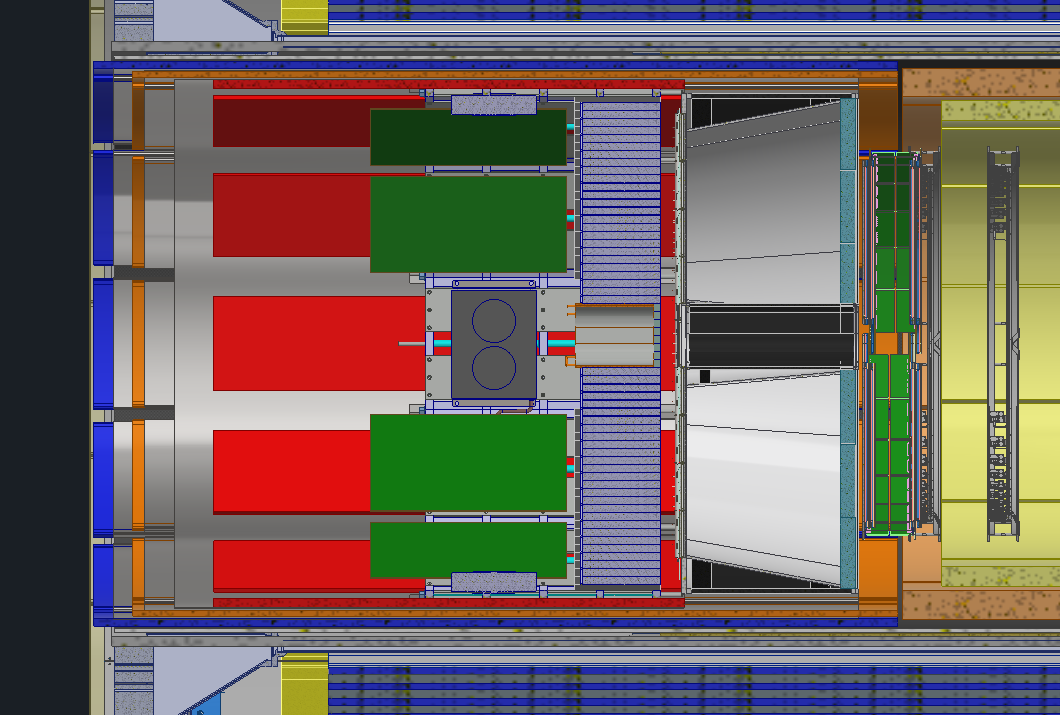 pfRICH & EEEMCAL Services
SVT & MPGD Disks Services
Forward Direction Cable Trays
Trays for services will be a “negative” of the dRICH
Meaning the trays will match the shape of the dRICH such that we maximize available space
6 large trays that feed around the dRICH sensor boxes
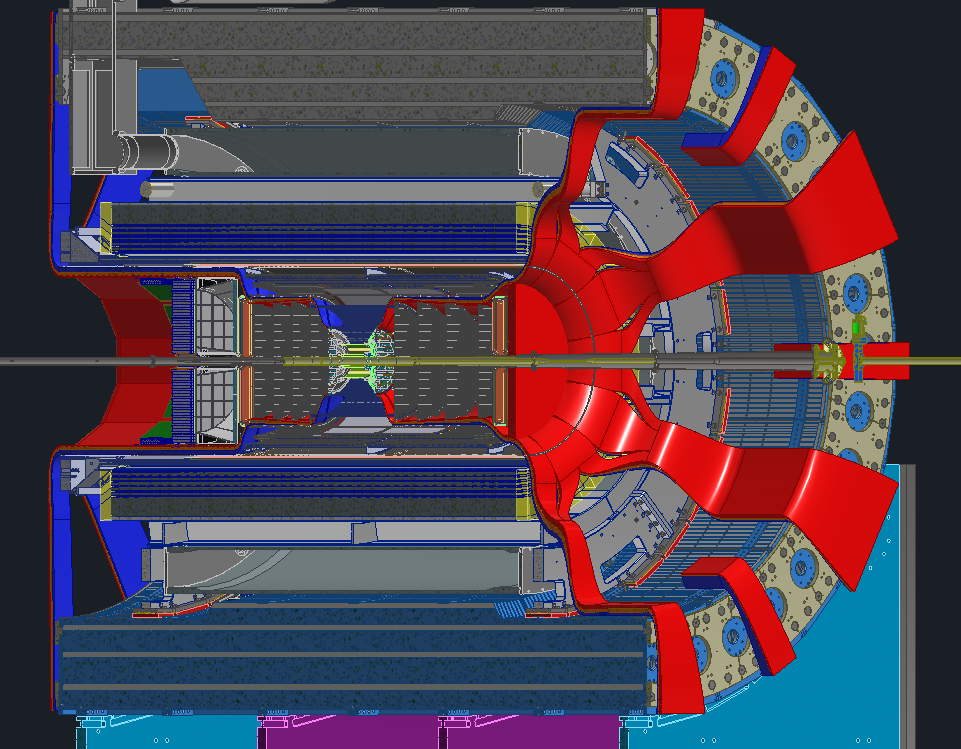 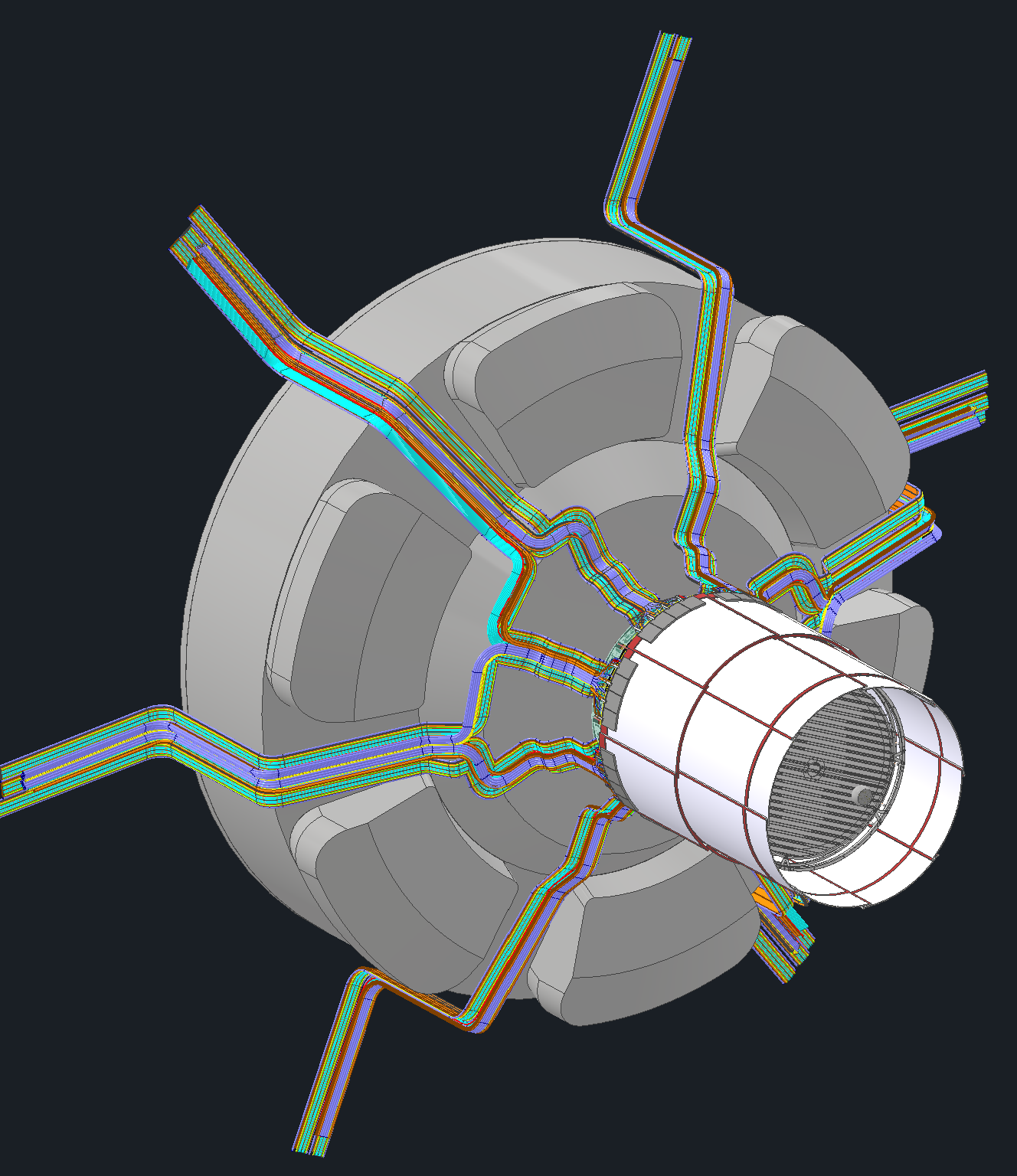 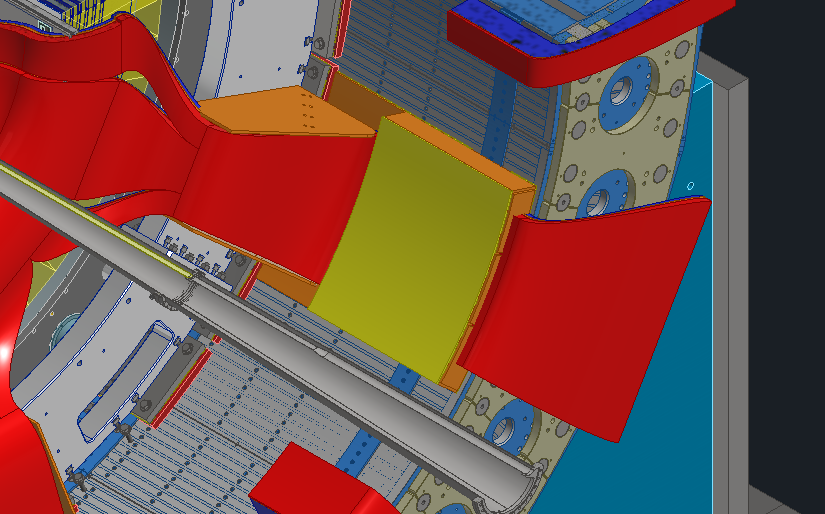 Cable tray concept
Planned Disconnect Locations
Planning on having 1 disconnect location on each side of the detector
Backward disconnect will be just past the DIRC electronics
Forward disconnect will be between the barrel EMCAL and the dRICH
These are the 2 “earliest” locations with potentially enough space for connectors 
Rule of thumb is connectors take twice the amount of space as the cable itself. Finding enough space will be extremely difficult
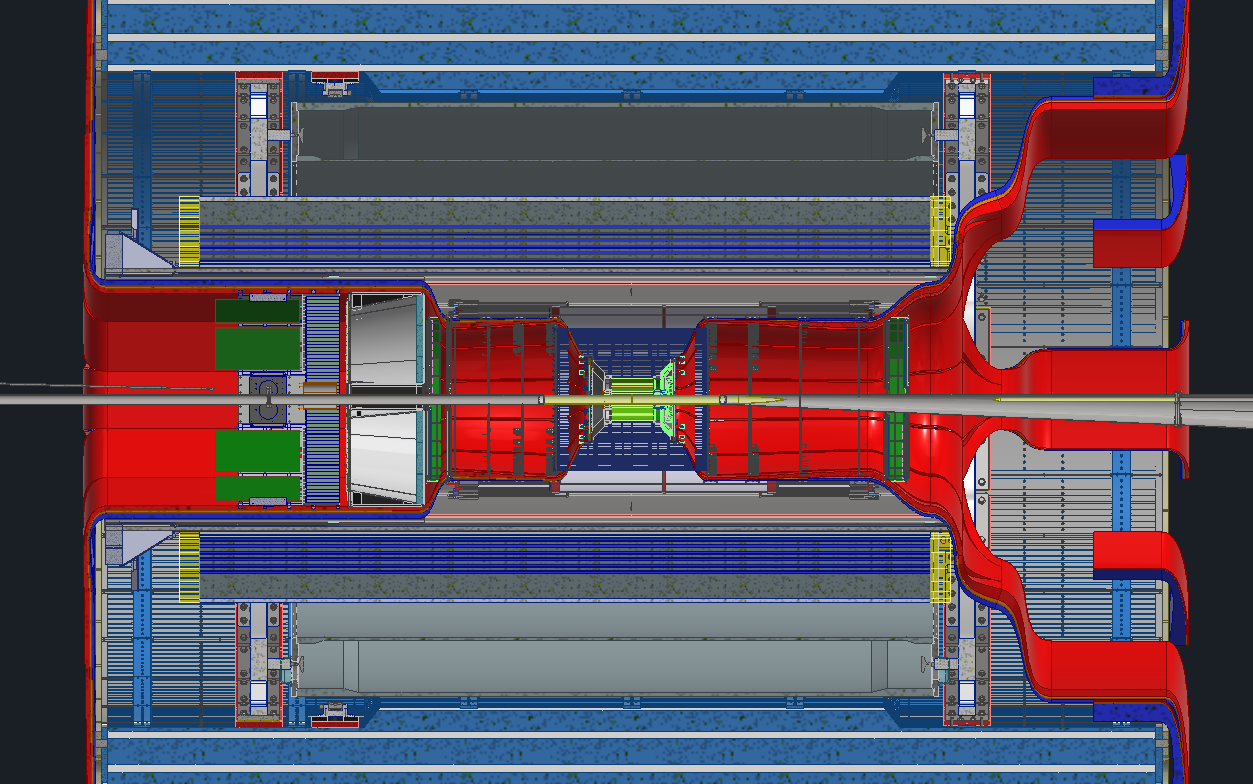 Maintenance Updates
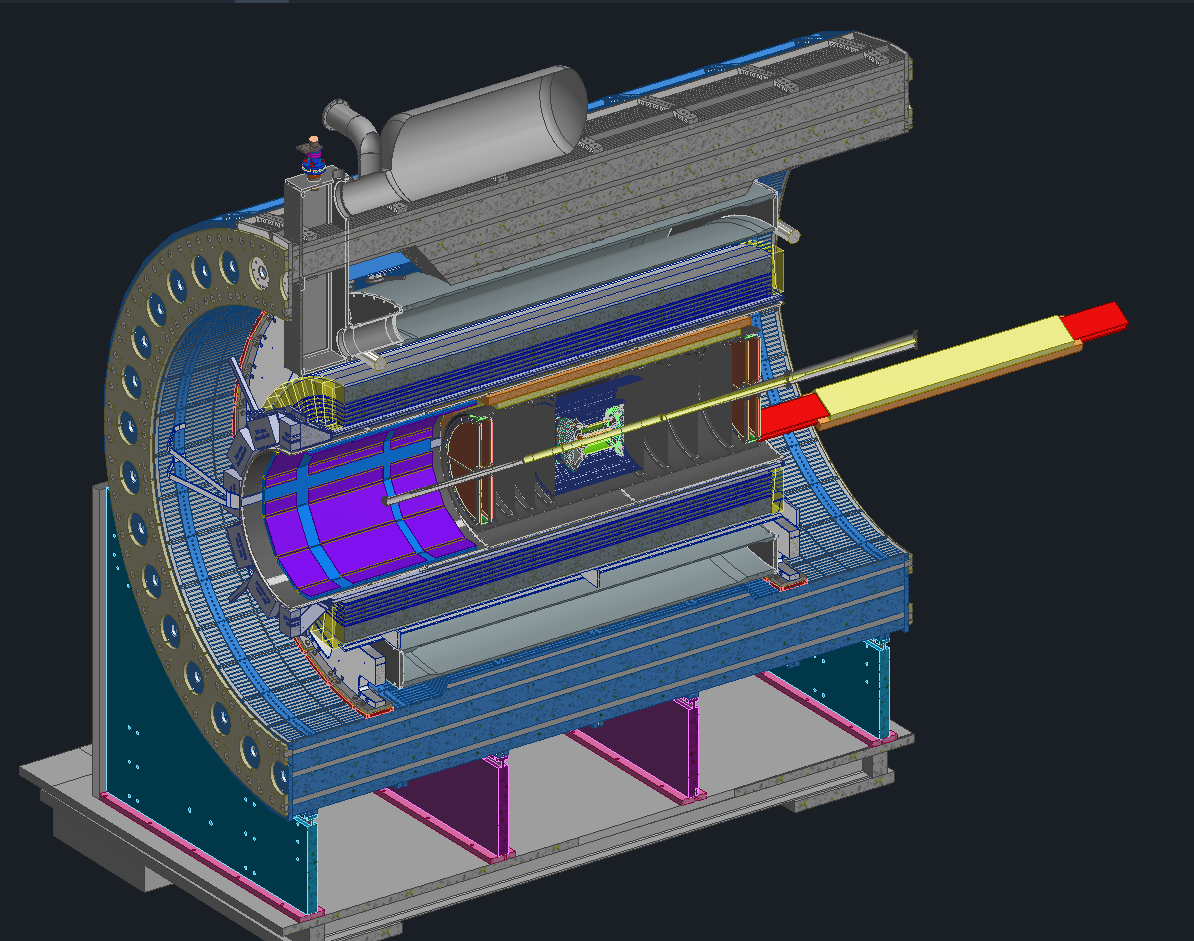 Recent changes were made to CYMBAL and ToF to accommodate maintenance needs 
Previously they were both unserviceable without rolling the detector out into the assembly hall
We split ToF and CYMBAL into 12 radial sections and now they are individually removable, independent of the GST and PST
This has a few minor impacts to the surrounding detectors and their services
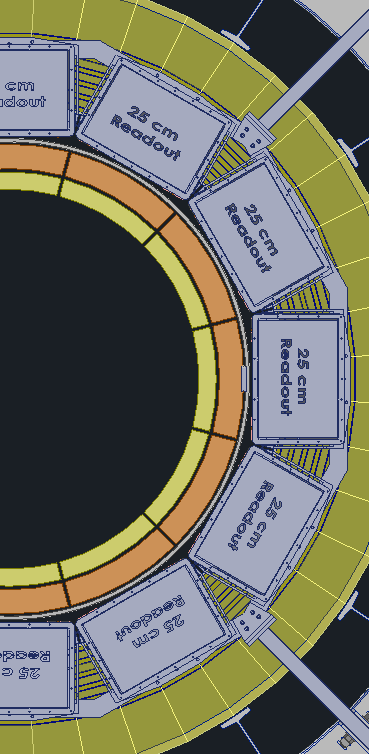 ToF
CYMBAL
Maintenance done in Experimental Hall
Maintenance Updates
As an example, if we wanted to get access to the 12 O'clock position ToF and CYMBAL, we would have to disconnect the SVT services that are in front of that sector and move them out of the way such that we can pull that sector out.
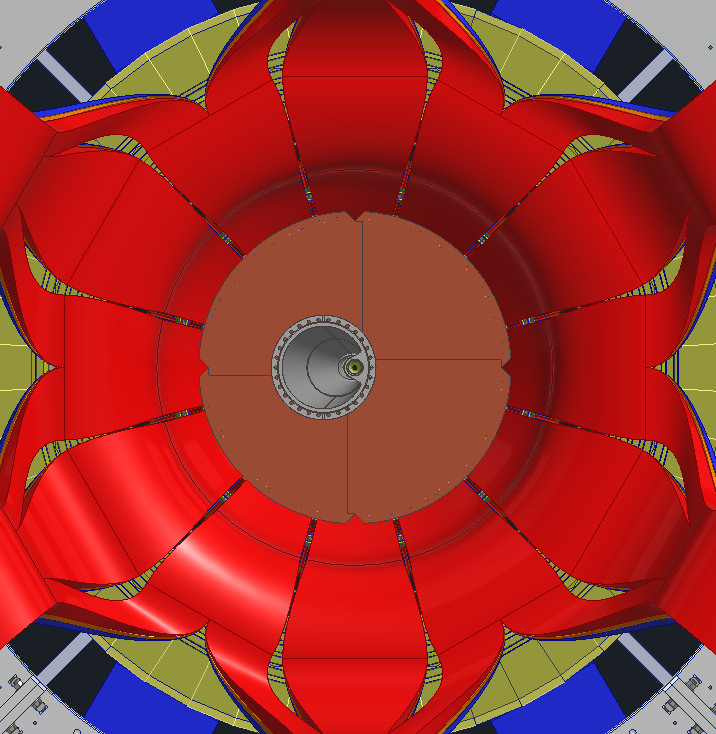 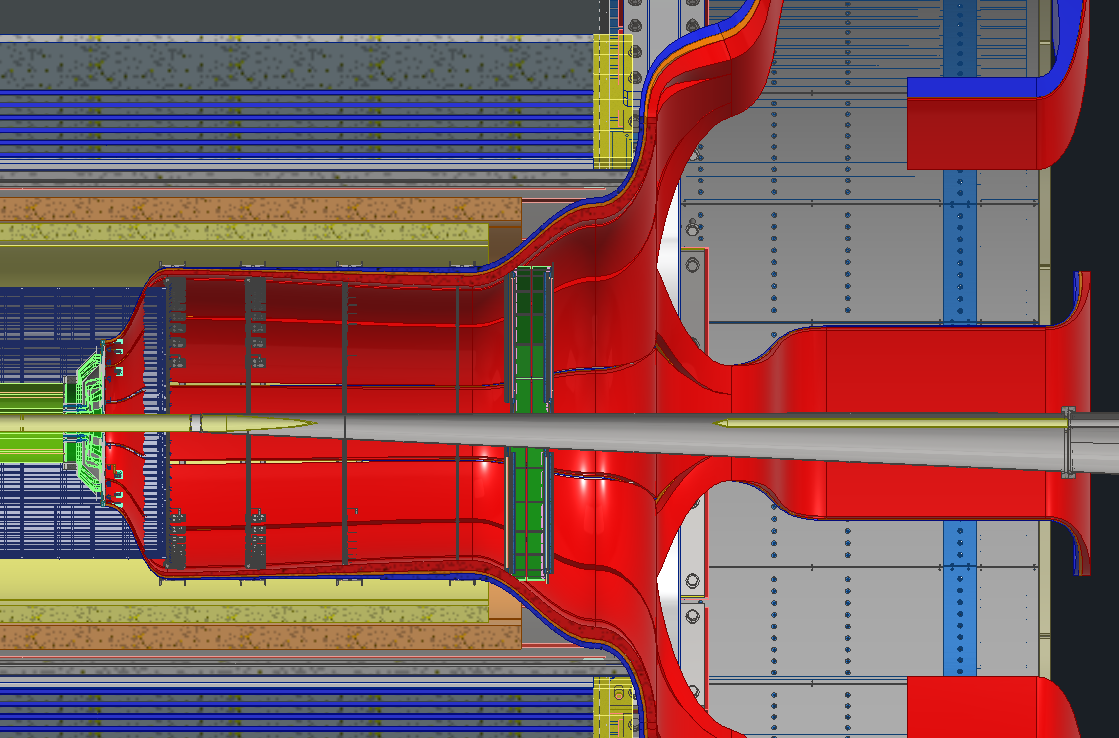 Disconnect
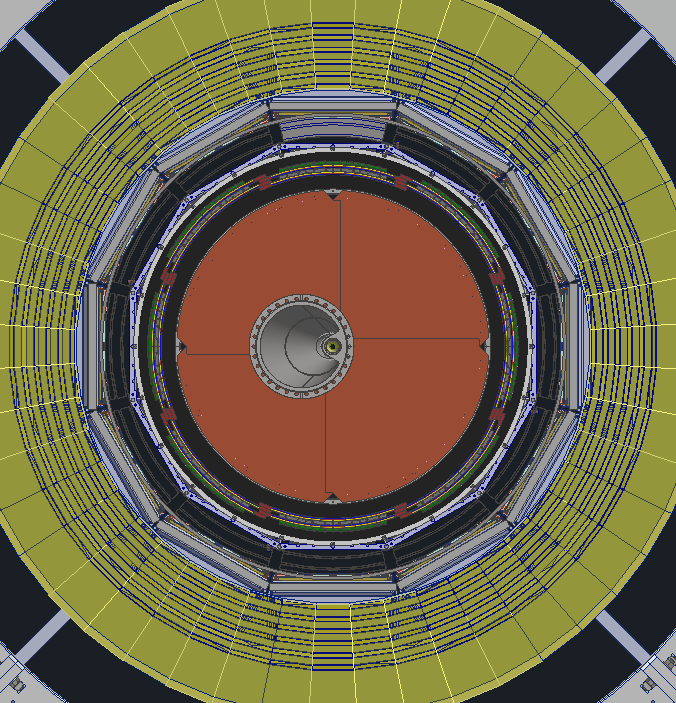 Maintenance Updates
With the ToF and CYMBAL update the services will need a slight rerouting. The MPGD disk will need to be smaller and allow for services to pass by it without hindering the removal of CYMBAL
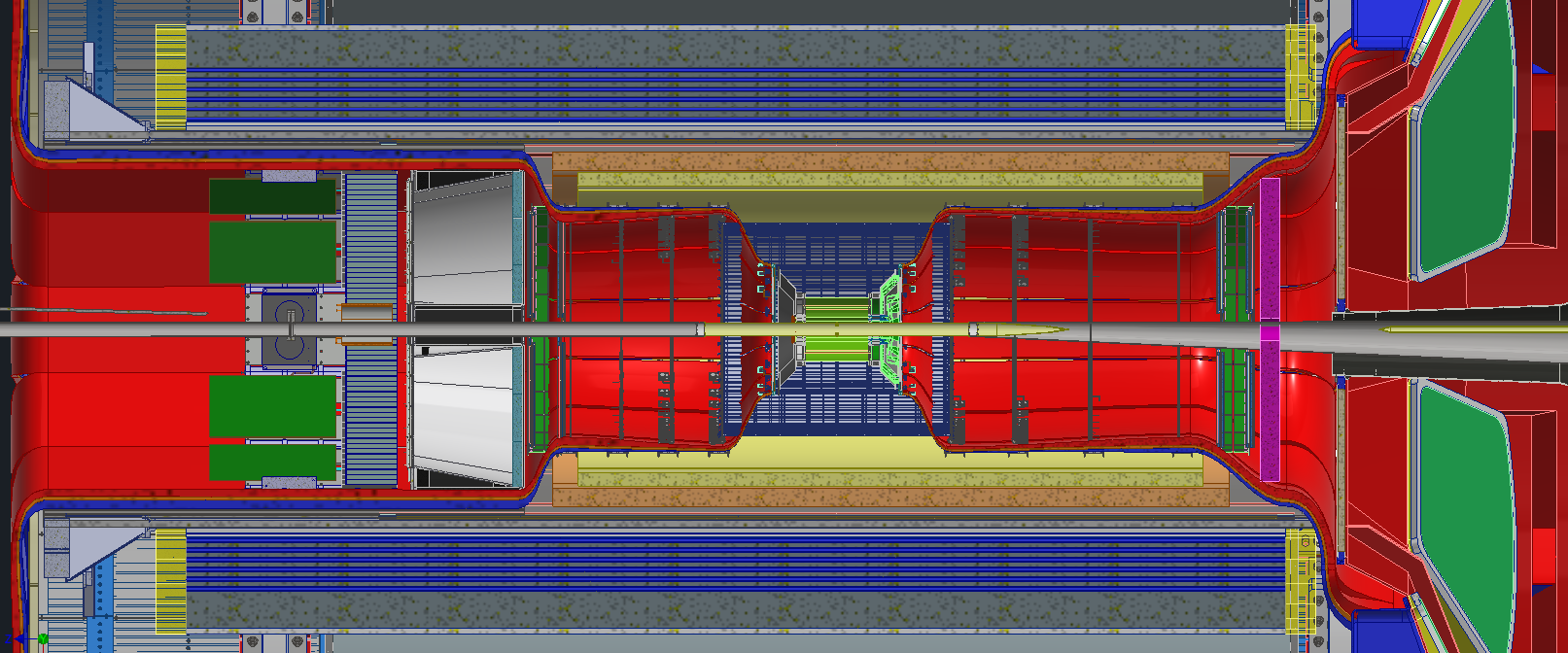 New services route
RDO Placement
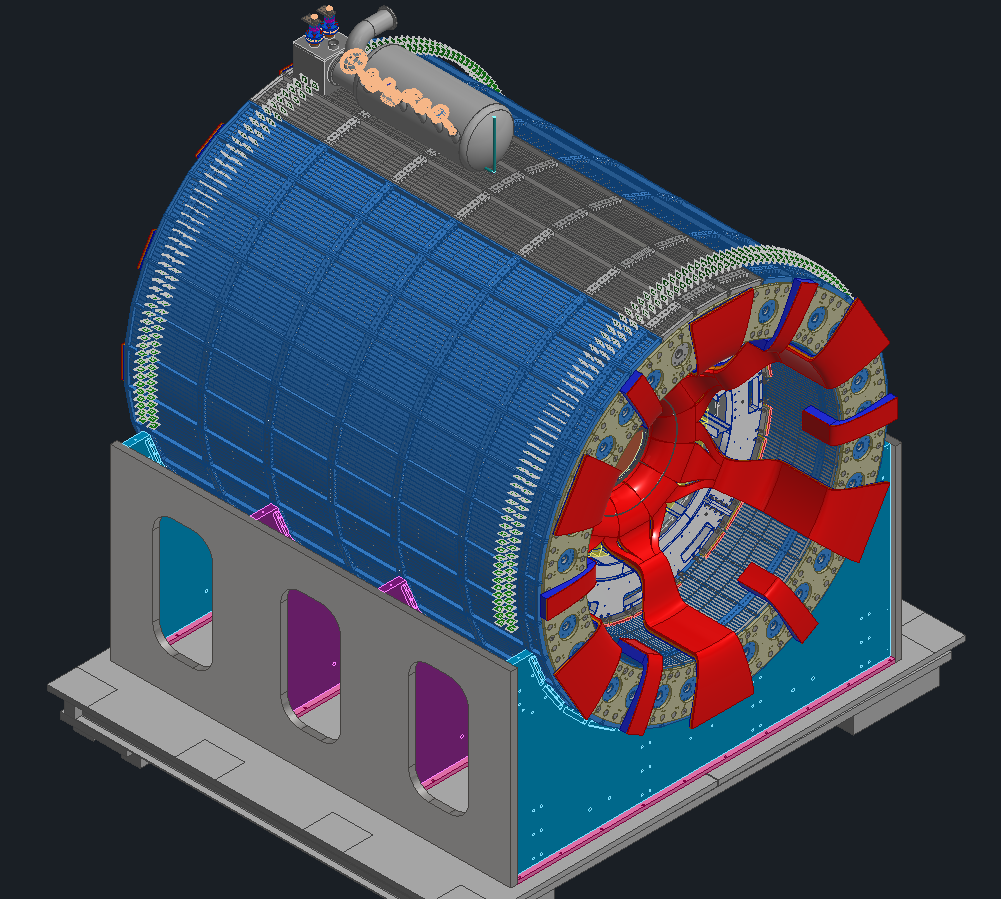 Summer 2024 added VTRX+ modules 
The RDOs can now be placed much farther away, outside the detector
RDOs will be mounted to the outside diameter of the sPHENIX HCAL where space is available
VTRX+ Modules will be placed on each detector adjacent to their FEBs
RDOs
VTRX+ Modules
Fibers
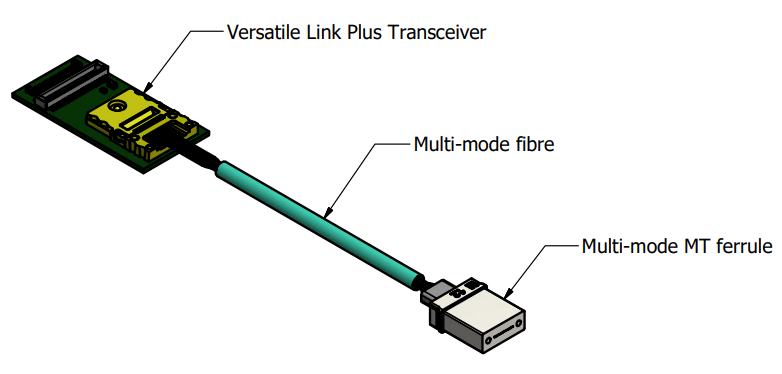 Fiber Patch Panel
QUESTIONS?
Backup Slides
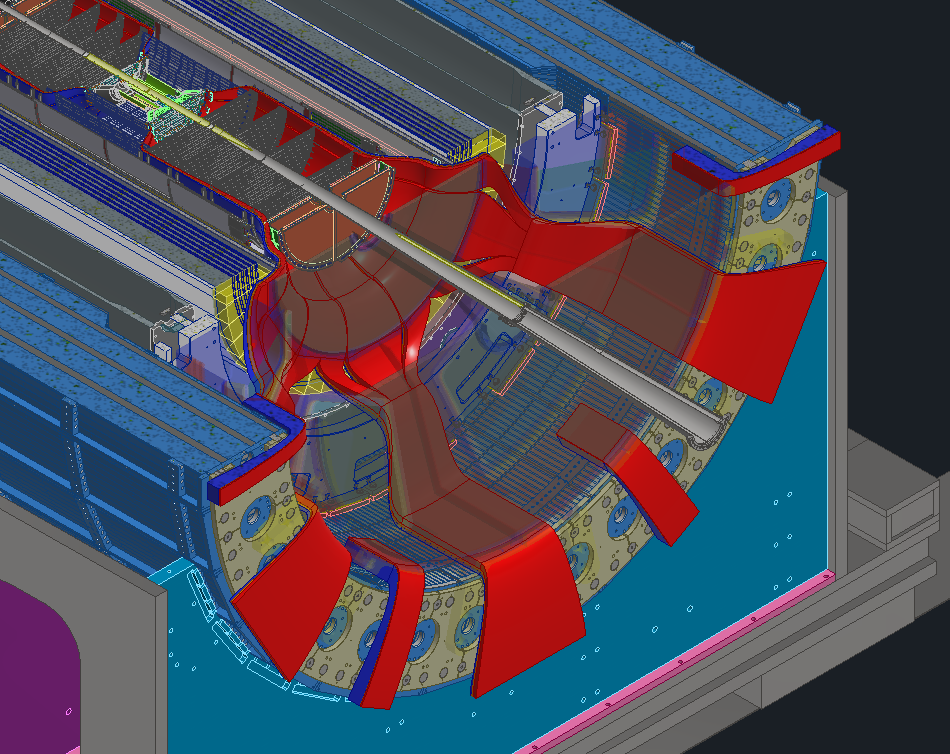 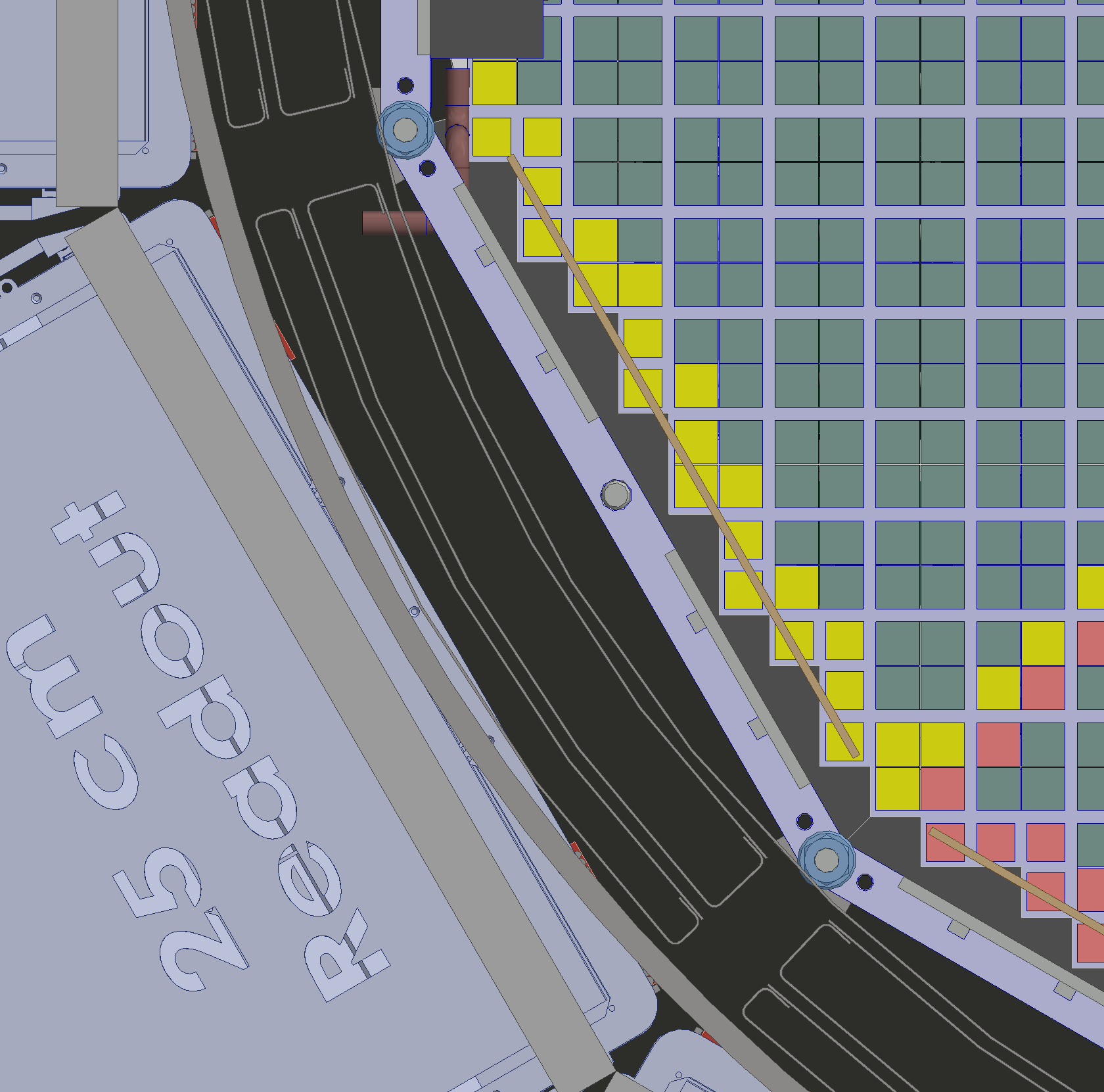 GST Cable Tray Updates
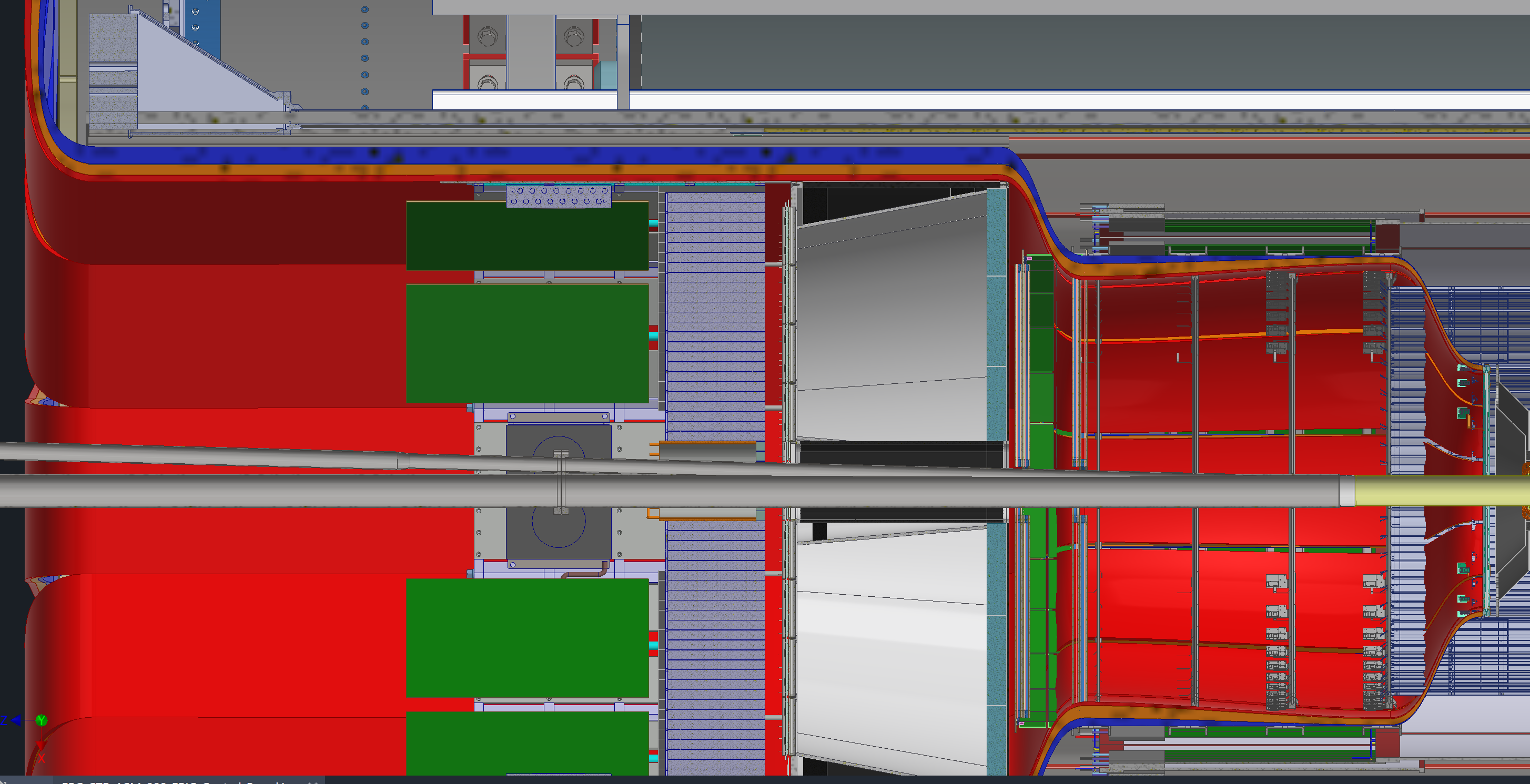 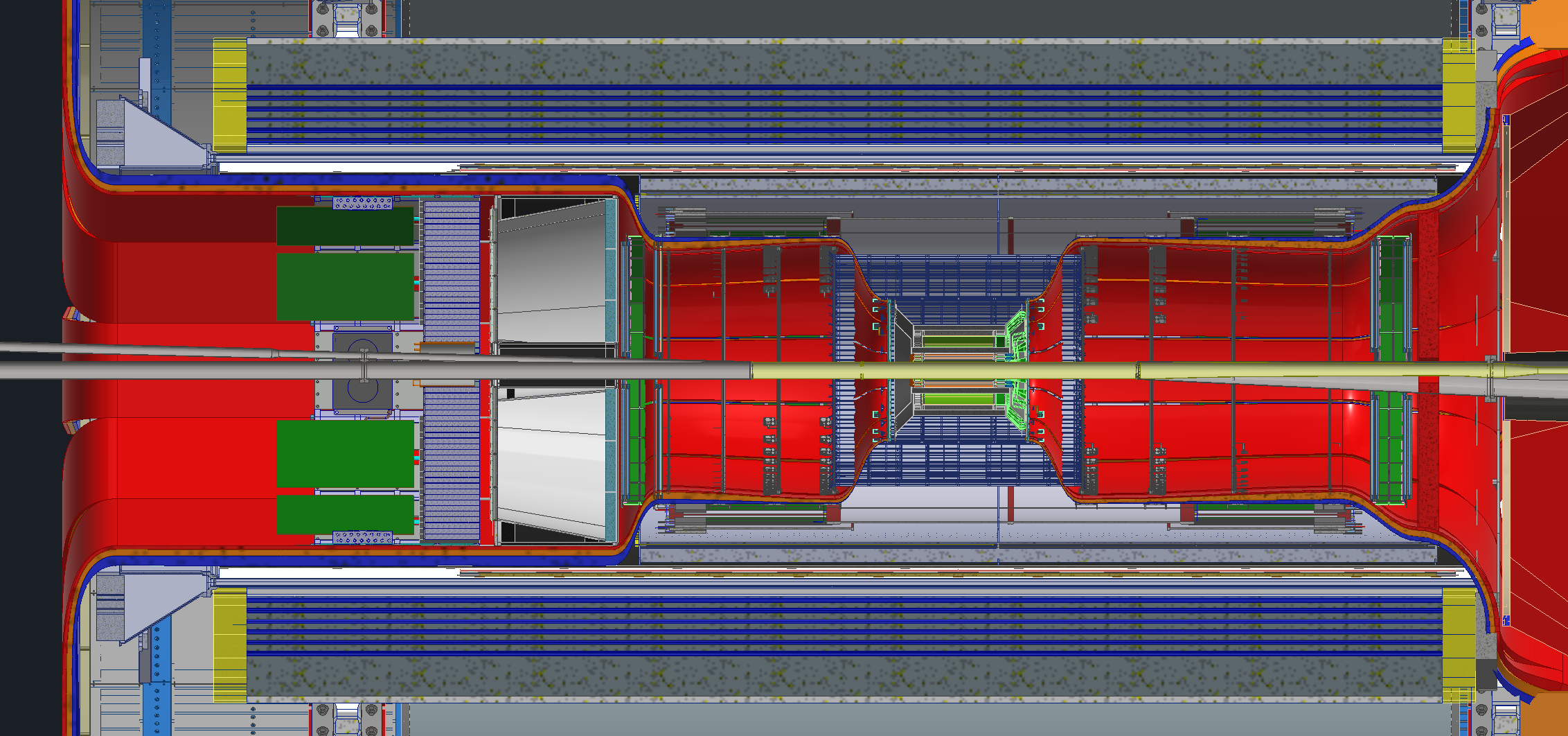 ePIC Barrel Assembly
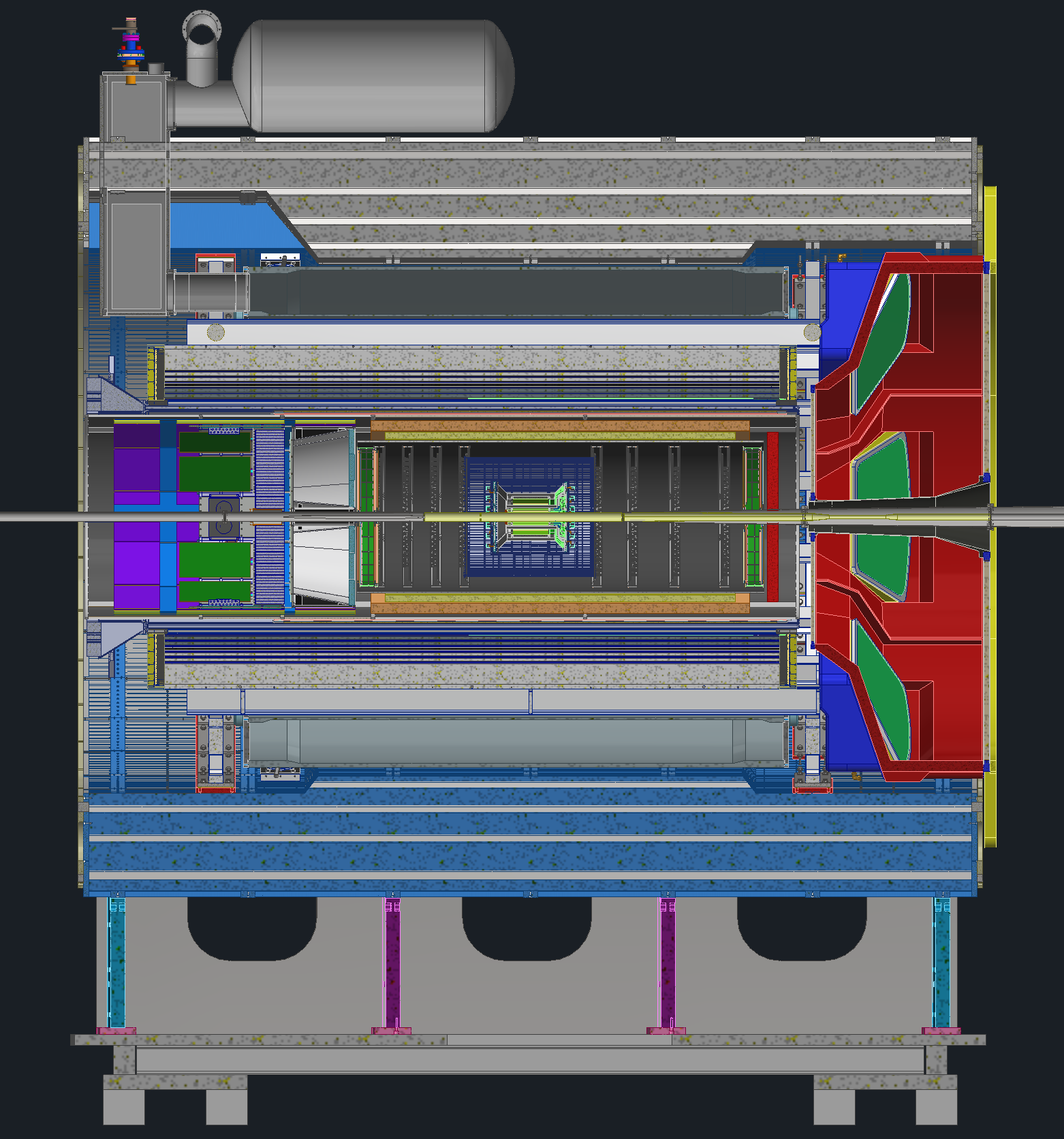 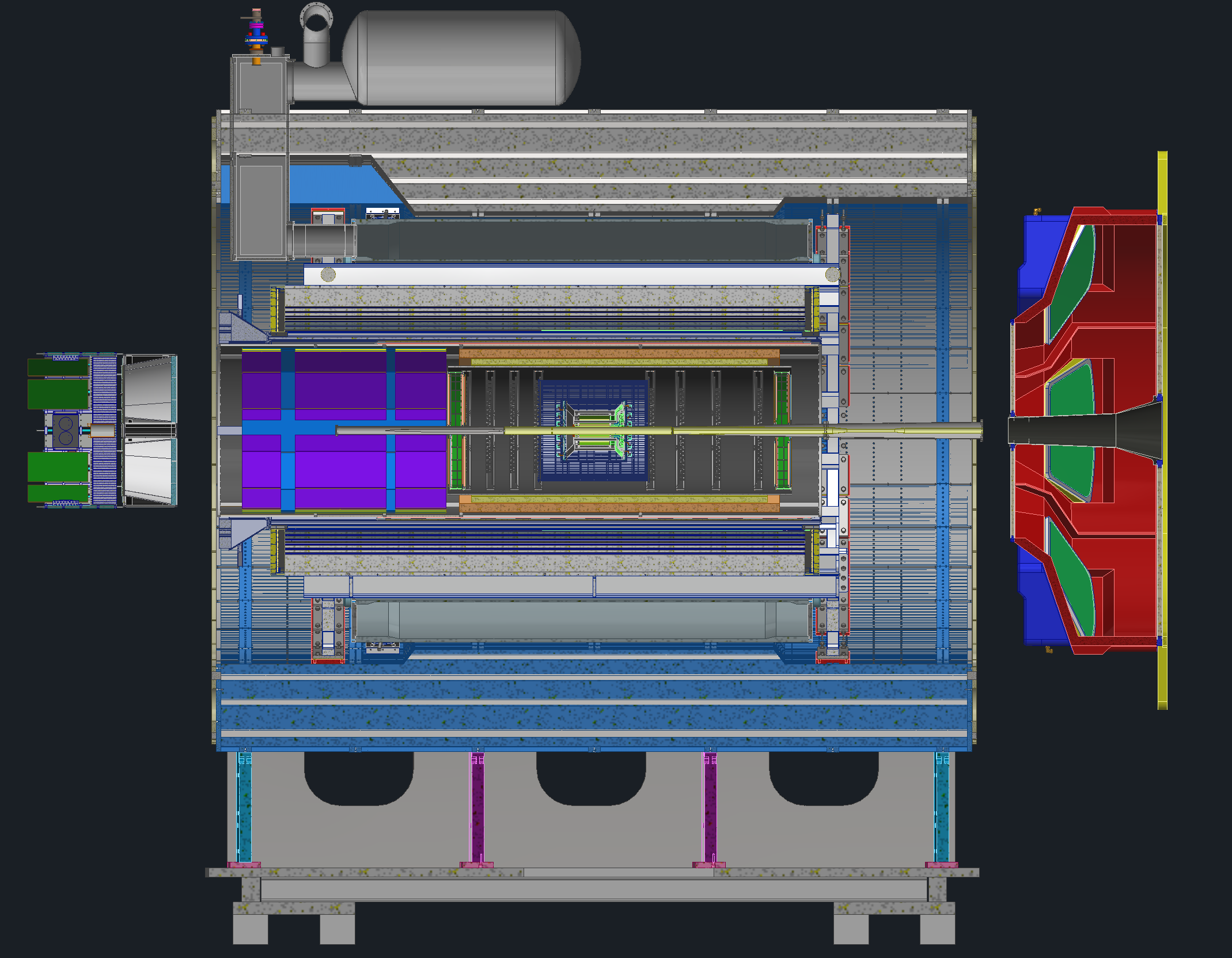 pfRICH and dRICH detectors are installed from backward side and dRICH detector is installed from Forward side.
After Final Assembly, detector is ready to be rolled in to the experimental hall.